University Travel: The 800 lb. Gorilla in the Room: Treatment of Texas A&M University
Kevin Hall (TTI)
Dr. Jim Benson (TTI)
James Burnett (TxDOT)
Greg Lancaster (TxDOT)

15th TRB National Transportation Planning Applications Conference
Atlantic City, New Jersey
May 2015
Brazos County, Texas
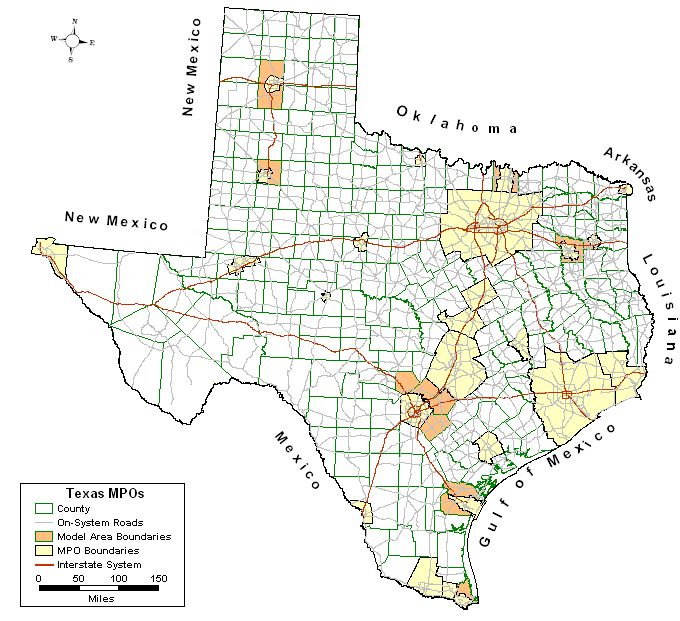 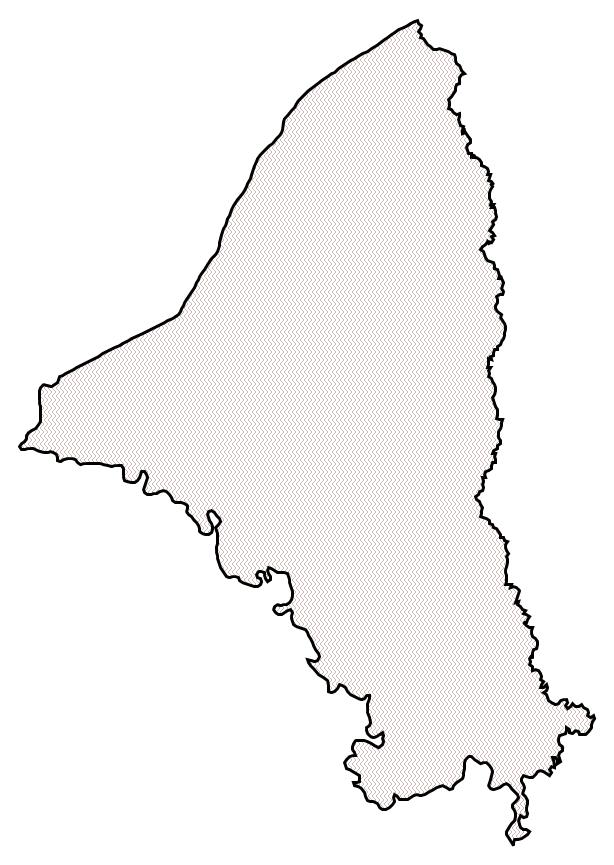 Brazos County, TexasBryan-College Station
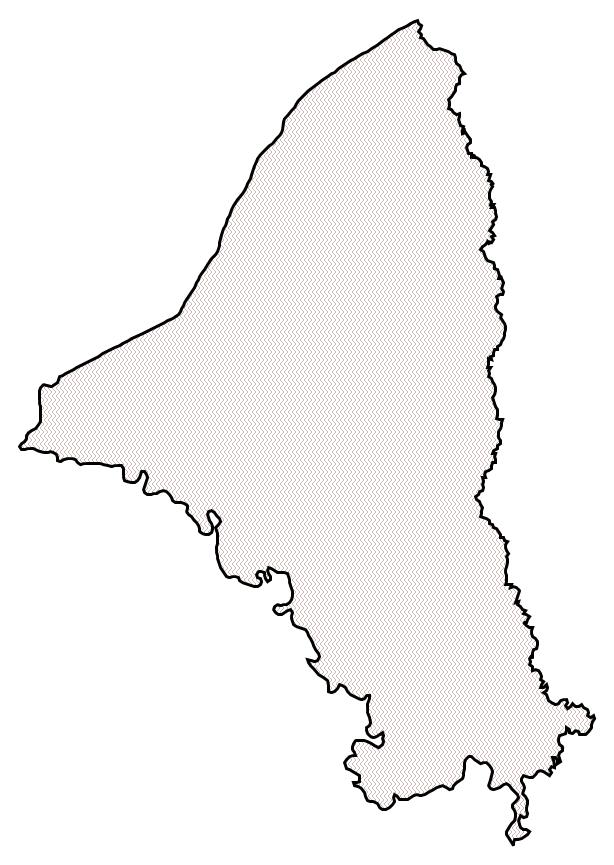 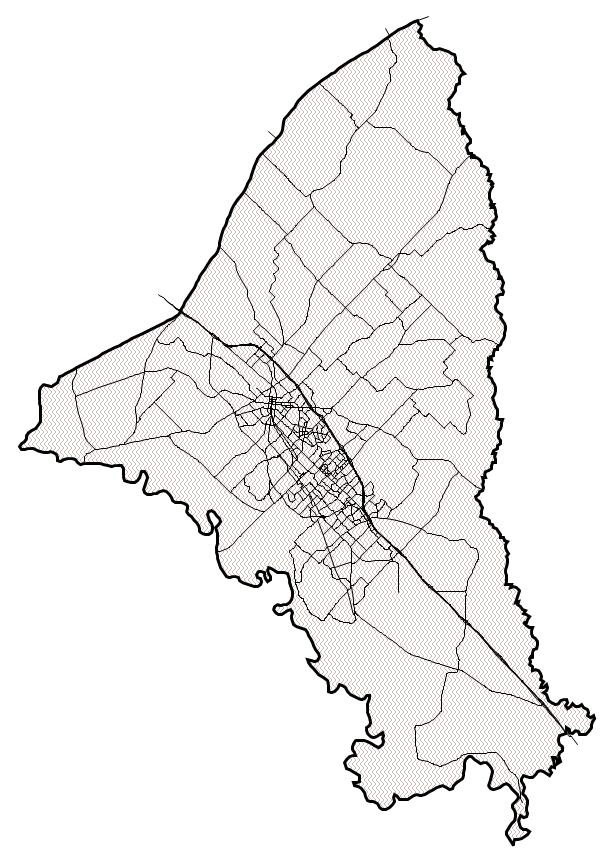 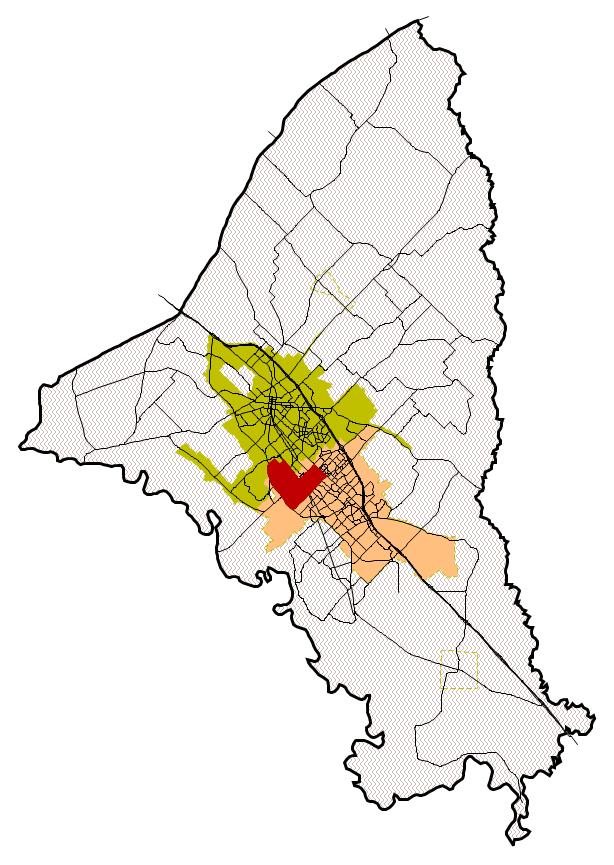 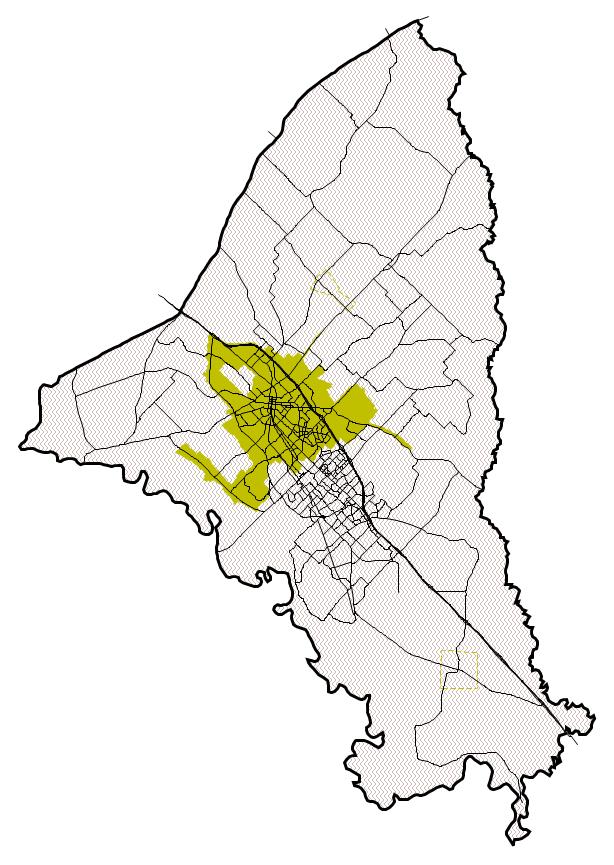 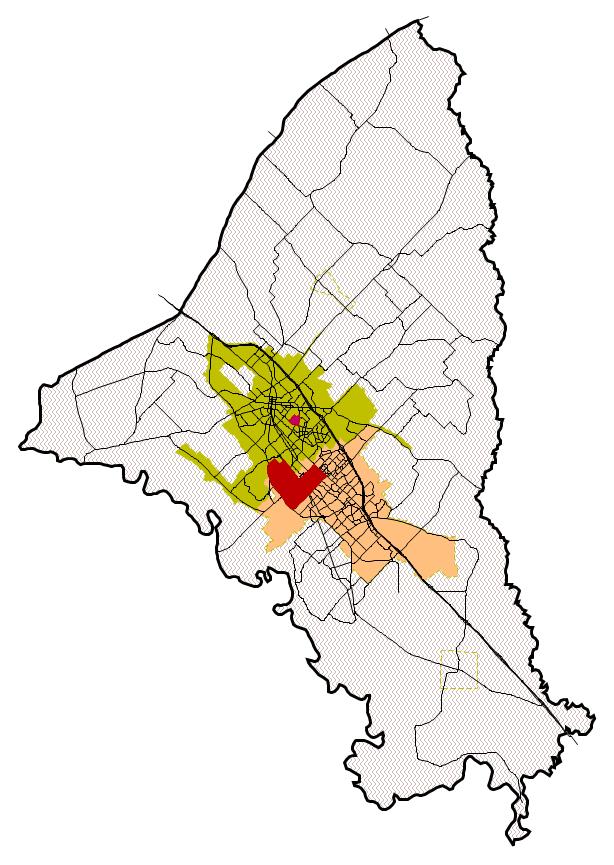 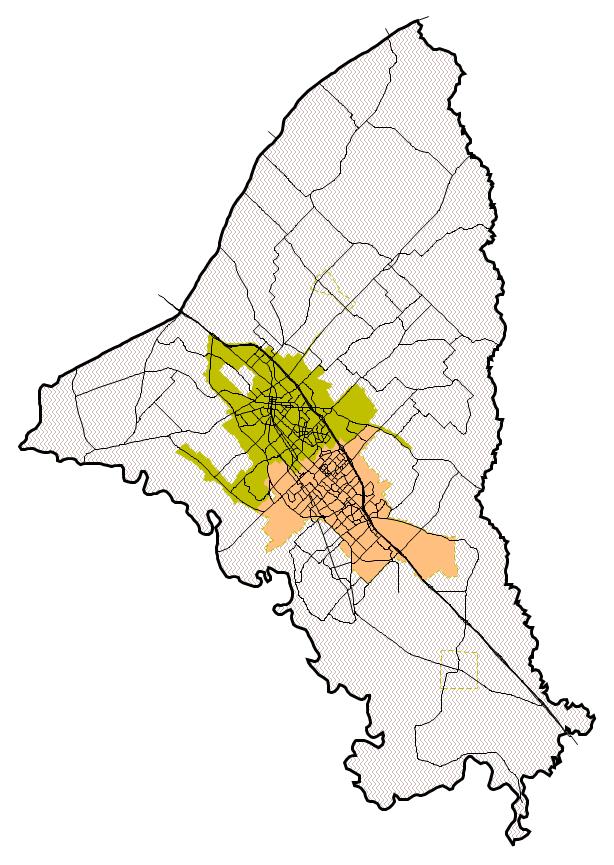 Blinn College
Texas A&M University
Influence of Universities
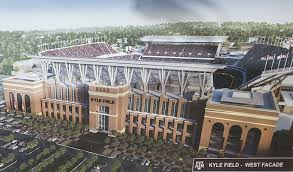 900
“Hybrid”
Students
Defining the Challenge
Traditional households versus student households
For students – on and off-campus locations
Income
Incongruent
Employment
Non-university versus university
Full-time, part-time, student
Special generators of traffic
Characteristics of “Traditional” Households
Related individuals
One or more incomes
Shared rides (depending on children)
Transportation costs
Vehicle(s)
Vehicle maintenance/upkeep
Daily out-of-pocket costs (i.e. gas)
Characteristics of “Traditional” Household Travel
Fictitious Double-Income/Two-children family
Served
Passenger
Home
School
Work
Lunch
Served
Passenger
Work
School
Soccer Fields
Dinner/Errand
Characteristics of Student Households
One or more unrelated individuals
Small percentage married or living with parents
“Low” reported household income
May or may not work for income/expenses
Uncommon daily schedules
Propensity to travel is high
A number of daily activities
Insensitive to travel costs
Off-campus v. on-campus households and activities
Characteristics of Student Travel
Household
Member #1
After sleeping thru 8 o’clock class
Drive to College Station Softball Complex
Drive to back to Apt.
Repeat some facsimile for 
Roommate
Number
Three
Repeat some facsimile for 
Roommate
Number
Two
Drive to TAMU campus for
11 0’clock class
Walk over to local est. for Lunch
Drive back to campus to go to library to work on paper
Walk over to Arch. Bldg. to meet friends
Drive to Student Rec. Center
Drive back to Apt.
Drive to off-campus eatery
Drive to Olsen Field for baseball game
Drive back to Apt for dinner.
Drop friend off at Apt.
Identifying Off-Campus Student Households
Base year
Previously identified zones with students based on Texas A&M University Bus System routes
Proportion of households in a zone or sector
Forecast year
Determining control total
Determining TAMU and Blinn College enrollment
“Enrollment not expanding”
Blinn College building a new campus
Identifying zones
In-fill and new growth
Student Households (Locations)
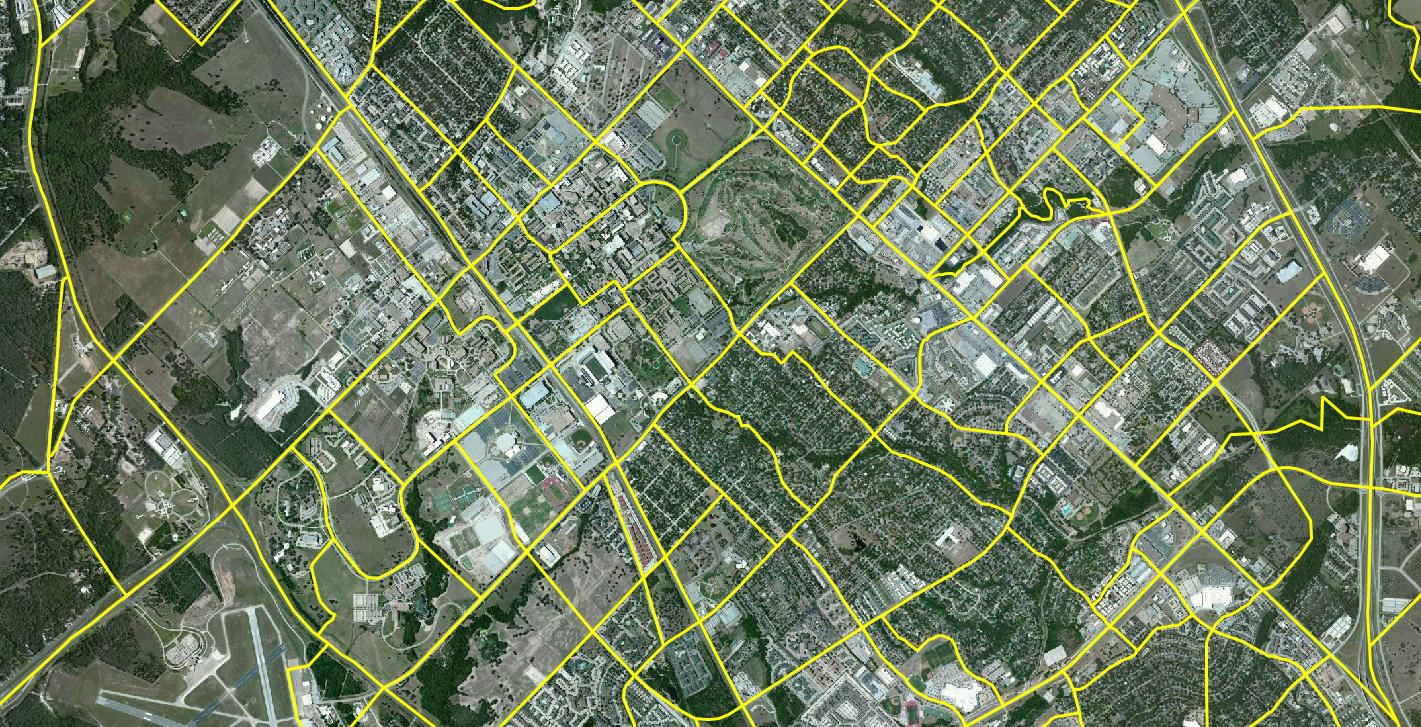 Identifying Student Households(Off-Campus & Campus Attractions)
West TAMU Campus
Main TAMU Campus
Student Intense Area Type
TAMU Bus Route System
Student HouseholdsContinuing to Evolve
Limited on-campus housing
Beginning to build on-campus private dorms (West Campus)
Creation of private dorms near campus
Costs exceed most monthly mortgages
Creation of higher end apartments and condos around town not in traditional locations
Marketing amenity-rich housing
Hardwood floors, granite countertops, leather furniture, meal plans
“Continuous” water river
Clubhouses
Proximity to campus
Income-Travel(Off-Campus Productions)
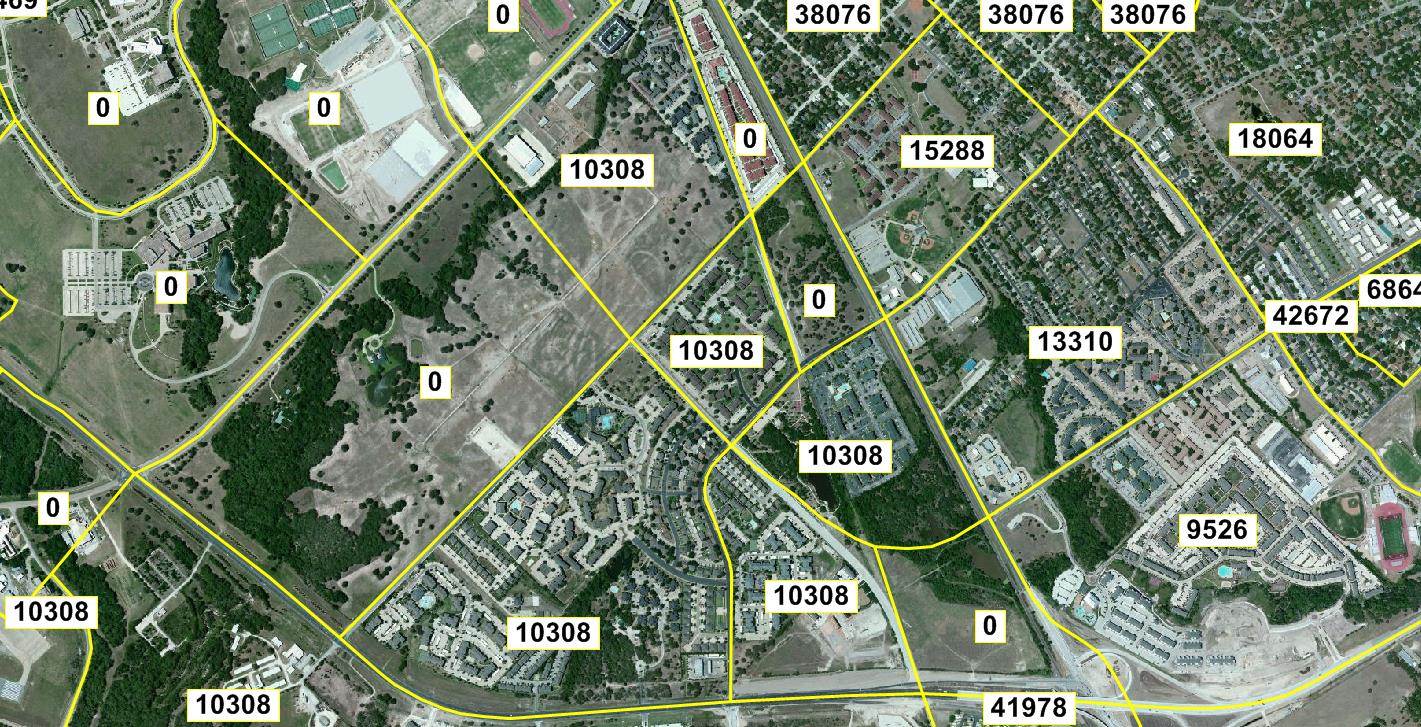 Traditional Household Production Rates
Home-Based Non-Work Trips
Household Size
Household Income
Accounting for Student Travel(Off-Campus Productions)
Traditional household production rates 
Underestimate trips for areas with a disproportionate number of student housing

Students do not “behave” in a manner of other low-income households in the region
Non-home based
Home-based non-work trips
Accounting for Travel(On-Campus Activities)
On-campus housing
Live on-campus/stay on-campus
Live on-campus/run around town
Live on-campus/work on-campus
Live on-campus/work off-campus
On-campus employment
Full-time
Part-time
Student workers
Parking relative to final destination
Destinations with no employment attracting trips
Unique characteristics of final destinations (24-hour Vet. School v. Student Recreation Center v. Bush Library)
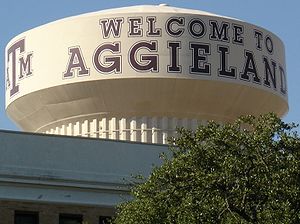 On-Campus Activities(Employment)
Full-Time Employees
Develop university attraction rates
Trips independently estimated for certain destinations

Part-time and Student Workers
Develop a set of additional part-time service employee attraction rates
Estimate daily participation rates for both part-time and student workers
On-Campus Activities(Parking Relative to Final Destinations)
Traffic 
locations
Destinations:
Coincide with location of employment inventory
Travel Survey Activities
2012
Household
Workplace
Commercial vehicle
Special generator (i.e. St. Joe Hospital)
Targeted student travel survey
Additional Available Survey Data(2006 Travel Models)
2003 external station survey
External-local trips
External-through trips
Additional trips made by non-residents

External trip purposes are modeled by vehicle type (i.e. commercial and non-commercial)

Potential use of passive data to update external movements
Travel Survey Challenges
Develop expansion factors for traditional households and student households (unrelated individuals)
Married off-campus students household will be treated in the traditional HH.
Traditional HH with TAMU student will be treated as a traditional HH.
Travel Survey Challenges
Income
Develop a rate regardless of reported income
Asked what was their portion of the rent

Phones
Registered at parents address

Commute trips versus intra-campus trips
Travel Survey Challenges
Student targeted surveys
A number of them did not report a final stop or reported a final destination other than original household

University trip purpose trip lengths may be irrelevant
Similar to airport trips

Investigate rates by proximity to campus.
Special Thanks…
Texas Department of Transportation
James Burnett
Greg Lancaster

Texas A&M Transportation Institute
Dr. Jim Benson
Dr. David Pearson
Patti Ellis

Bryan-College Station MPO
Bart Benthul
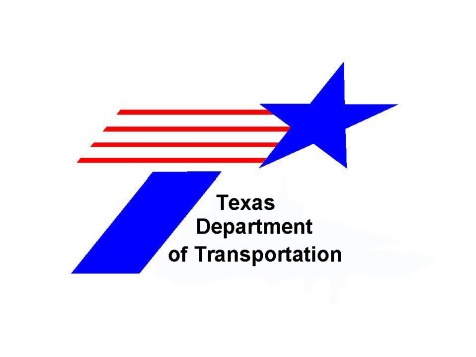 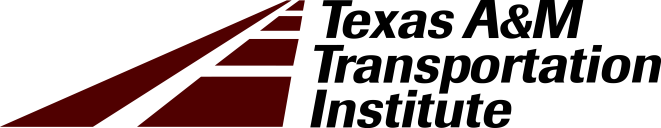 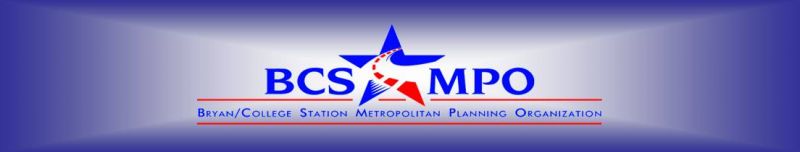 Questions
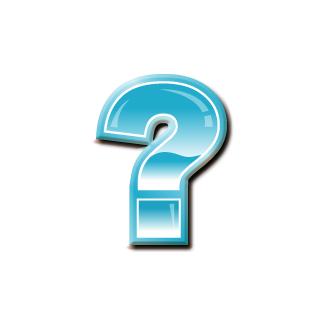